Election UpdatePresidential Primary 2024
Charter Township of Bloomfield
Elections People & News
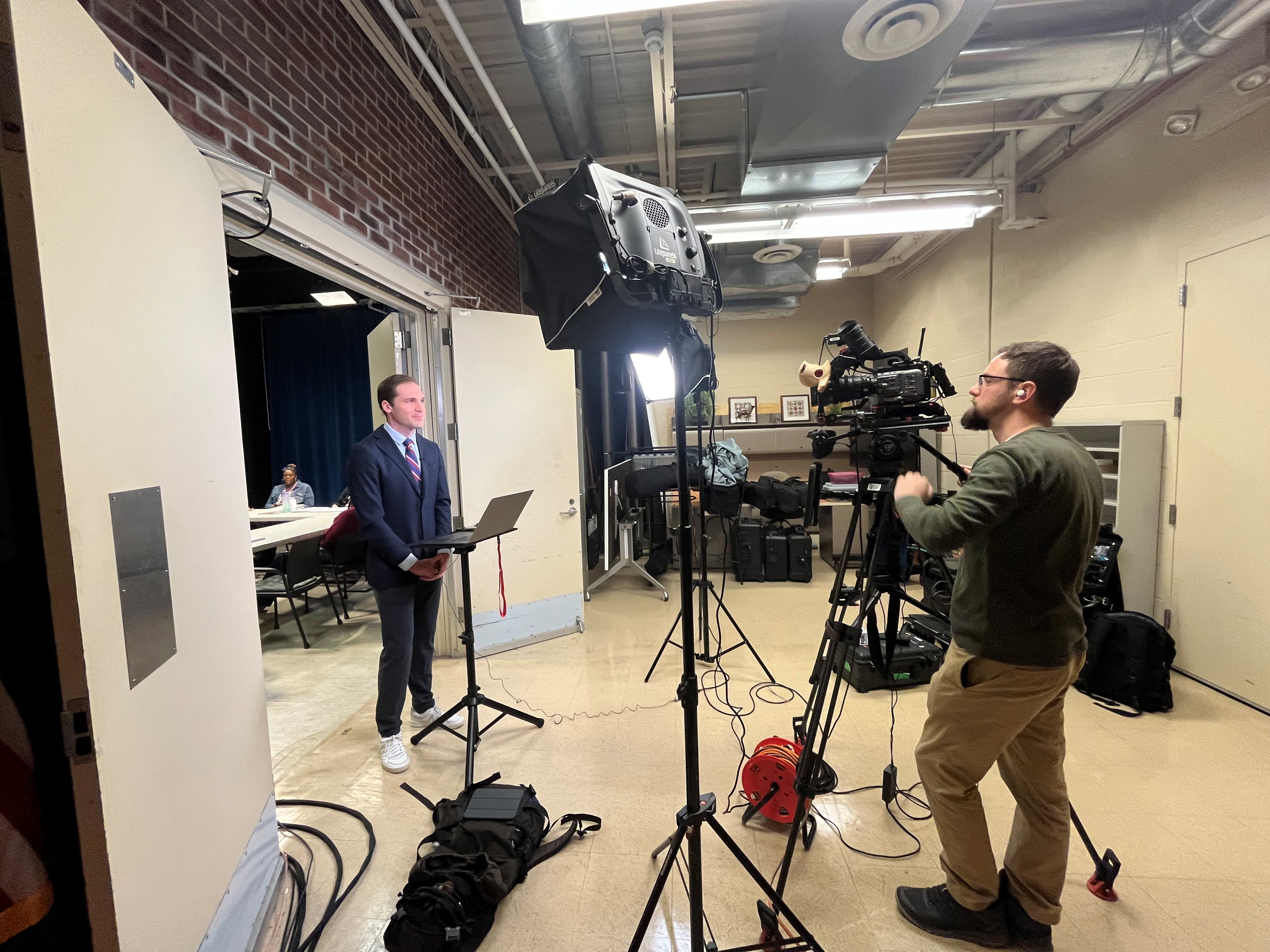 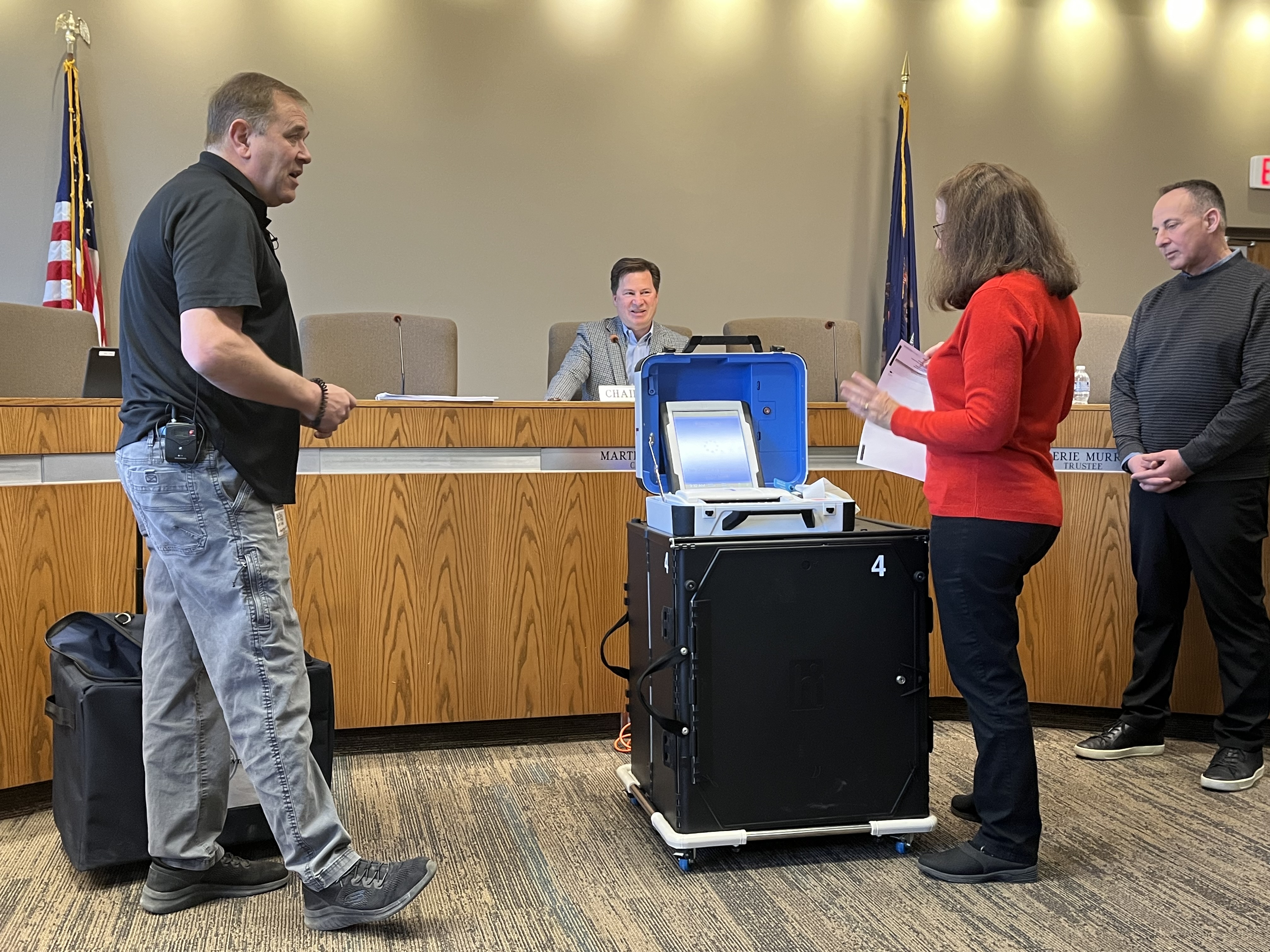 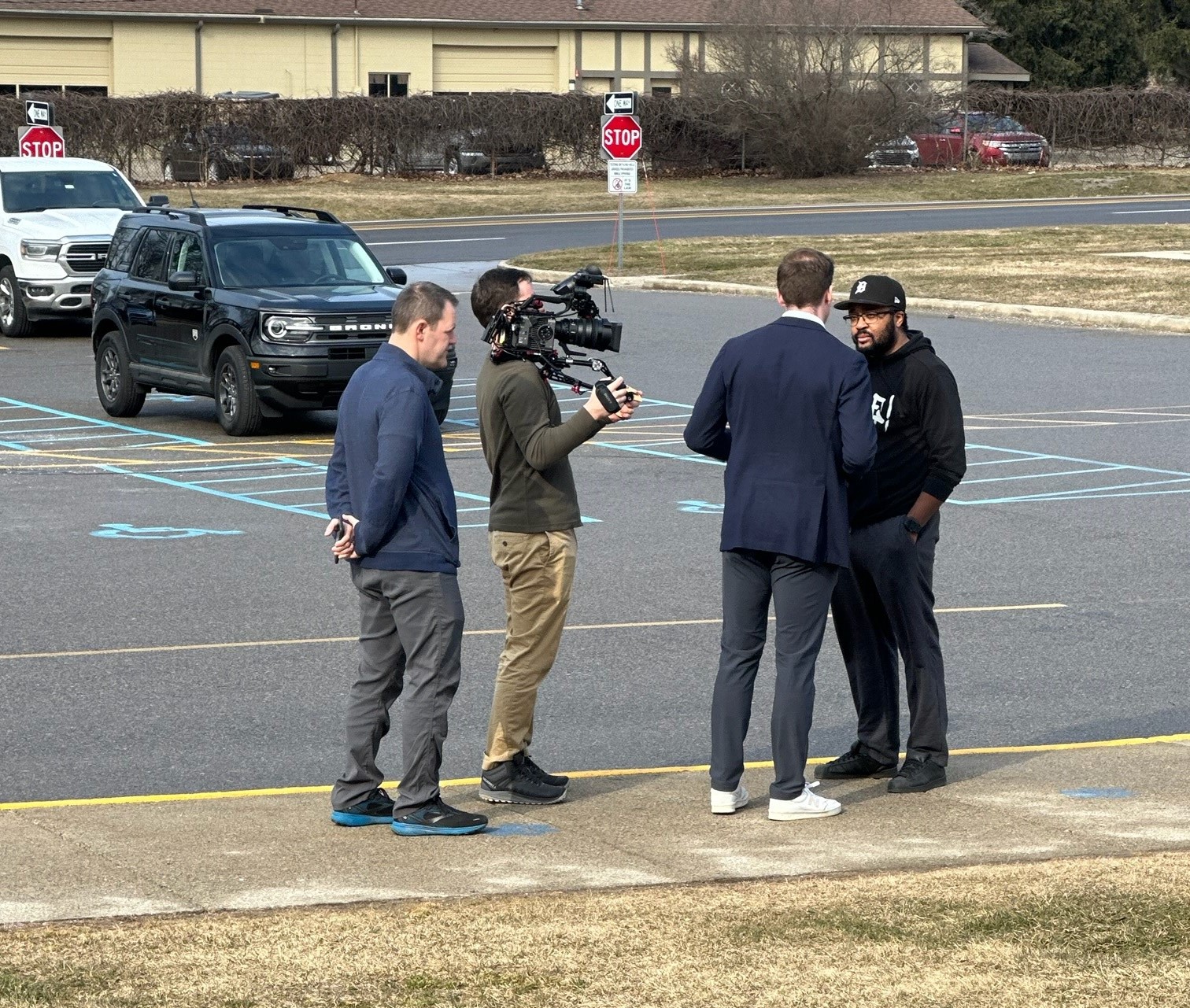 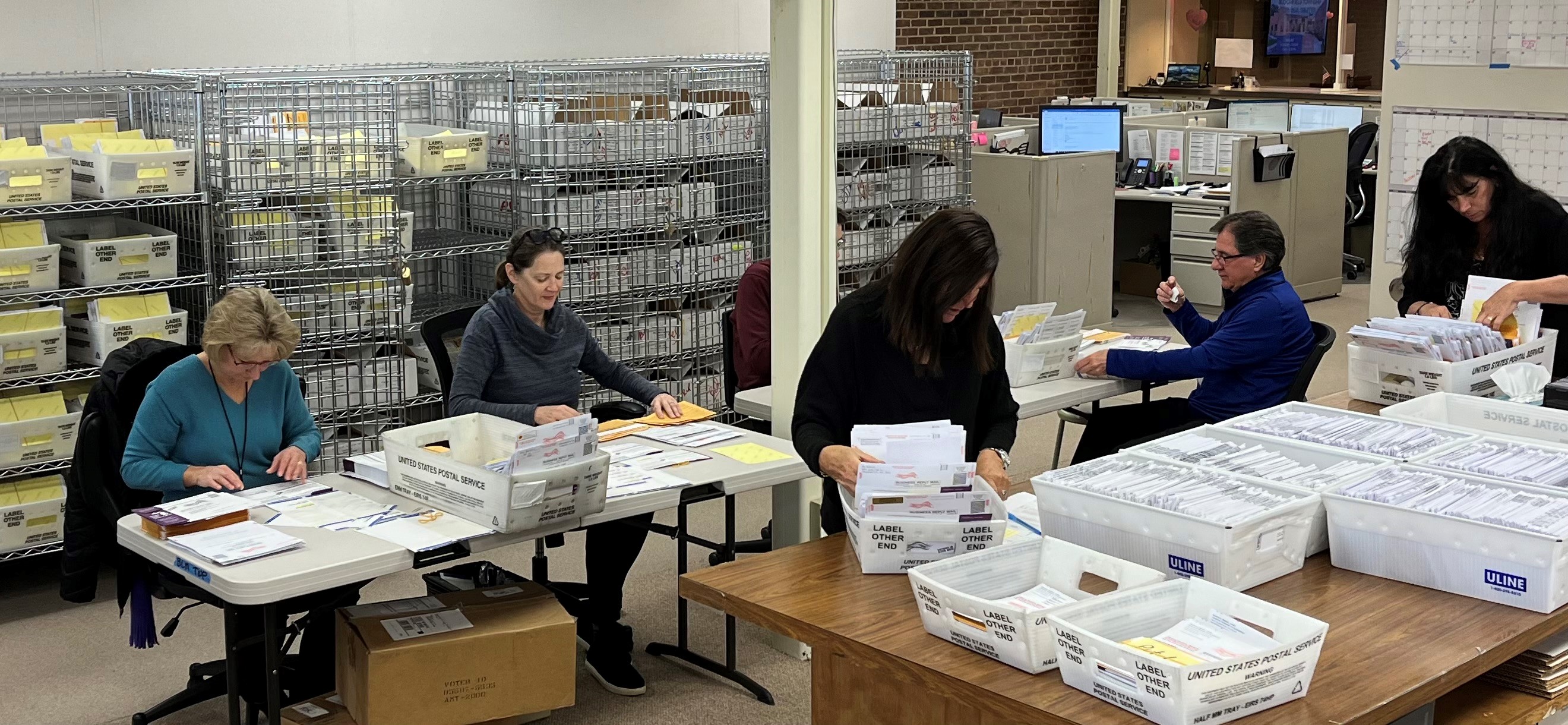 Election Turnout
Number of Voters 

2012     11,093

     16,955

2020     17683

2024     13286
Library Millage Renewal – The Results
Election Procedures – Highlights for 2023-24
Presidential Primary Date Changed
Permanent Mail Ballot List Built
Early Voting Implemented
Absentee Voting in Precincts allowed
Military of Overseas Voting Deadline Extended to Monday after Election Day
Absentee Voter Signature Cure Deadline Moved to 5pm Friday after Election Day
Early Absentee Ballot Processing Expanded